SEX-RELATED COMPARISONS: THEORY
CHAPTER 5
BIOLOGY
Biological theories of sex differences identify genes and hormones, as well as the structure and function of the brain, as the causes of observed differences in cognition, behavior, and even gender roles.
GENES
The contribution of genes to femininity and masculinity has been examined by comparing monozygotic twins (also known as identical twins) who share 100% of their genes  to dizygotic twins (fraternal twins) who share 50% of their genes. 
The theory behind these twin studies is that genes explain the greater similarity in behavior between identical twins compared to fraternal twins because the environment for both sets of twins is the same, but the genes differ.
One such study of 3 and 4 year old twins examined the genetic and environmental contribution to sex-typed behavior (Iervolino et al., 2005).
There was greater correspondence in behavior among monozygotic than dizygotic twins, and greater correspondence between dizygotic twins than siblings.
 In the end, the authors concluded that both genetics and environment made significant contributions to sex-typed behavior, but that the genetic contribution was stronger for girls than boys.
The same twins were examined to determine the genetic and environmental contribution to gender atypical behavior (Knafo, Iervolino, & Plomin, 2005).
Genes were said to account for a moderate amount of the variability, but environment was said to account for a substantial portion of variability. Again, the genetic component was stronger for girls than boys.
Twin studies also have been used to examine the heritability of homosexuality. 
The concordance of homosexuality is considerably higher among monozygotic twins than dizygotic twins—20% to 24% compared to 10% or less (Hyde, 2005b). This difference applies to both gay men and lesbians.
 However, if one identical twin is homosexual, the chance that the other identical twin is homosexual is far from 100%.
AGGRESION
Aggression is one social behavior for which there are clear-cut sex differences, and some of this difference has been attributed to biology. 
Twin studies find a much stronger correlation of aggressive behavior between monozygotic than dizygotic twins. 
A meta-analysis of 51 twin and adoption studies showed that genetics accounted for about 40% of anti social behavior, including criminal behavior, delinquency, and behavioral aggression (Rhee & Waldman, 2002).
Adoption studies are used to establish the contribution of genes to behavior by comparing the similarity in behavior between adopted siblings to the similarity in behavior between biological siblings who have been reared apart. 
One such study showed that there was a greater correspondence between parents’ reports of family functioning and the rate of anti social behavior in biological than in adopted children (Sharma, McGue, & Benson, 1996).
Sex-related chromosomal abnormalities
Sex-related chromosomal abnormalities also have been linked to aggression. A nearly genetic theory of aggression focused on the role of an extra Y chromosome in men (Manning, 1989). 
Some studies found a higher than average proportion of men with the XYY configuration in prison than in the normal population. However, more recent studies have called this finding into question.
XYY PATTERN LINKAGE TO AGGRESSION
Even if the XYY pattern is linked to aggression, the vast majority of the criminal population does not have this extra Y chromosome, and a vast majority of people with the extra Y chromosome are not prisoners.
Studies have shown that boys with the XYY pattern are more irritable and have more temper tantrums than boys without that configuration.
However, it also is the case that parents of these children are aware of the extra Y chromosome and the potential link to aggression. These parents may respond to their child’s behavior differently, which may further encourage aggressive behavior.
HORMONES
Hormones are chemicals produced by the endocrine system that circulate throughout the body. 
There are two classes of sex-related hormones: 
Estrogens 
Androgens.
The female sex hormones are ESTROGENS. 
The male sex hormones are ANDROGENS (e.g., testosterone). 
This does not mean, that females have only estrogens and males have only androgens; women and men have both classes of hormones, but in different amounts. 
Sex hormones affect the brain, the immune system, and overall health.
Undoubtedly, hormones also influence behavior.
INTERSEX CONDITIONS
It is not easy to manipulate people’s hormone levels. One avenue of research that has enabled us to study the influence of hormones on behavior is the study of intersex conditions. 
Intersex conditions are ones in which there is some inconsistency between the individual’s chromosomal sex and phenotypical sex. 
Either the person’s physical appearance with respect to sex organs is inconsistent with the chromosomal sex or the person’s physical appearance is ambiguous.
Congenital adrenal hyperplasia (CAH)
One of the most common intersex conditions is congenital adrenal hyperplasia (CAH), a genetic disorder resulting from a malfunction in the adrenal gland that results in prenatal exposure to high levels of male hormones and a lack of cortisol. 

Girls with CAH may be mistaken for boys because their genitals are somewhat masculinized(e.g., enlarged clitoris).
Boys do not have any adverse effects on their genitals but  may suffer other ill effects from an excess of androgen.
In terms of cognition, a meta-analytic review of the literature showed that girls with CAH have superior spatial skills compared to girls with out CAH (Puts et al., 2008). 
The link of testosterone to spatial skills is not a simple one, however, because boys with CAH had inferior spatial skills compared to boys without CAH (Puts et al.,2008).
FIGURE 5.1: Hypothetical relation of androgen exposure to the development of spatial skills. Both low and high levels of exposure to androgens are related to lower levels of spatial skills. Because girls have lower levels of androgens than boys, increased exposure to androgens in utero (CAH) increases their spatial ability. By contrast, additional exposure to androgens among boys leads to decreased spatial ability. Thus, very low levels of androgens (non-CAH girls) and very high levels of androgens (CAH-boys) are associated with lower levels of spatial ability.
Source: Adapted from Puts et al. (2008).
In a study that compared 3- to 11-year-old CAH girls and boys to their unaffected siblings, CAH girls were more active and aggressive than non-CAH girls, similar to levels of non-CAH boys (Pasterskietal.,2007). 
There were no differences in activity or aggression between CAH and non-CAH boys. Similar findings have been shown with respect to play behavior. CAH girls are less likely to play with female toys and more likely to play with male toys, where as play behavior in boys is unaffected by CAH (Hines, Brook, & Conway, 2004).
Researchers also have investigated whether exposure to prenatal androgens is linked to sexual orientation or gender identity problems. There may be a link between CAH and homosexuality or bisexuality in women (Hines et al., 2004)
However, the size of this effect is small, meaning a majority of CAH women are heterosexual. In addition, it is the degree of prenatal exposure to androgens that seems to be related to a greater likelihood of homosexuality or bisexuality in CAH women (Meyer-Bahlburg et al.,2008)
3 Explanations for link of CAH to spatial skills
There are 3 potential explanations for the link of CAH to spatial skills, masculine social behavior, and homosexuality (Puts et al., 2008). 
First, androgens could affect areas of the brain that are linked to spatial skills, masculine social behavior, and sexual orientation. 
Second, androgens could affect the tendency to engage in activities that affect cognition and behavior.
Third, the masculinization of appearance could somehow influence behavior.
Testosterone effect on women ; imbalance effects
A way to examine the effect of hormones on cognition and behavior is to examine the relation of different levels of hormones across women and men to a behavior. 
This kind of correlational design has been used by researchers who sample the amniotic fluid of pregnant women to measure prenatal exposure to testosterone.
Higher levels of testosterone have been associated with more male-typical play behavior in 6- to 10-year-old girls and boys(Auyeung et al., 2009), greater lateralization of language at age 6 in girls and boys (Lustetal., 2010), and less empathy in 4-year-old girls and boys (Knickmeyer et al., 2006).
Some studies have begun to manipulate hormones to examine their effects on behavior:
 In one such experiment, testosterone was administered to healthy women and was found to improve their performance on the mental rotation task(Alemanetal.,2004)
In a study of male college students, testosterone versus a placebo was administered prior to playing an economics game(Zaketal.,2009).
complete androgen insensitivity syndrome (CAIS)
The relation of male hormones to gender-related behavior also has been studied among people who are genetically male (XY chromosome) but have an insensitivity to androgens. These individuals have what is known as complete androgen insensitivity syndrome (CAIS) and are born with testes instead of a uterus but have female genitalia.
All fetuses begin with female genitalia but masculinizing hormones alter the genitals to become male; this does not occur in CAIS.
The testes are typically surgically removed, and children are reared as females. One study compared 22 girls with CAIS to healthy girls and found no differences in gender-related behavior or personality traits (Hines, Ahmed, & Hughes, 2003).
prenatal exposure to hormones
A complicating factor in all of these studies is that prenatal exposure to hormones is not an all or none process. Within each of the conditions described earlier, there are different levels of exposure. The largest effects seem to appear at maximum levels of exposure. There also may be critical periods for exposure, and these critical periods may differ across domains of cognition and behavior (Hines et al., 2003). The evidence presented here suggests that the effects of prenatal hormones on gender-role behavior are stronger among girls than boys.
THE BRAIN
Perhaps the brain can explain sex differences in cognition by simply showing that women are “right-brained” and men are “left-brained”— or, is it the reverse? 
Spatial abilities are located in the right hemisphere, and verbal abilities are located in the left hemisphere. Aha! So it must be that males are right-hemisphere-dominant, and females are left-hemisphere-dominant. Unfortunately, this theory does not hold up for long.
The left hemisphere is also responsible for analytical skills, those required in math; thus, if females are left-hemisphere-dominant, they should be better than males at math. 
One possibility that researchers have entertained for decades is that women’s brains are more bilateral than those of men; that is, women are more likely than men to use either hemisphere of their brain for a specific function. Men, by contrast, are said to be more lateralized, meaning the two hemispheres of the brain have more distinct functions
Corpus callosum thickness
Researchers have tried to argue that women have a larger corpus callosum than men — the corpus callosum being the structure that connects the right and left hemispheres allowing for greater communication. 
However, there is controversy over whether there are sex differences in the size of the corpus callosum. To many people’s surprise, a meta-analytic review of the literature showed no sex differences in the shape or size of the corpus callosum (Bishop & Wahlsten, 1997).
Theories on brain lateralization
In a meta-analytic review of sex comparisons of the lateralization of language, the overall effect size was not significant (Sommer et al., 2004).
In a narrative review of the literature on sex comparisons of brain lateralization for a variety of cognitive tasks, sex seemed to account for between 1% and 2% of the variability in brain lateralization (Hiscock et al., 1995).
In a meta-analytic review of sex differences in lateralization of spatial skills, men had a right hemisphere advantage and women were bilateral (Vogel, Bowers,& Vogel,2003). 
Thus, most studies do not find a sex difference in brain lateralization, but among the ones that do, men appear to be more lateralized than women.
Research on the brain has proliferated in recent years, perhaps as a result of the 1990s being the “decade of the brain”. 
In the area of gender, research has examined whether there are sex differences in the way the brain is structured and functions. 
One approach that researchers have taken is to see if different areas of the brain are activated for women and men when performing cognitive tasks. If true, this could explain sex differences in cognitive abilities. However, among adolescents, it appears that different areas of the brain are activated even when performance is the same (Lenroot & Giedd, 2010).
Thus, differential activation does not always translate into differential performance. 
Females and males may use different strategies — which activate different parts of the brain—to achieve the same outcome. 
A study of adults showed that there was the same amount of brain activation among women and men during an object-naming task, but that different objects activated different regions in men and women, suggesting that the brain activation mechanism is very complicated (Garn, Allen, & Larsen, 2009).
A sex difference in a brain structure does not translate into a sex difference in a brain function (de Vries & Sodersten,2009).
Different structures or differential brain activation can lead to the same behavior. In addition, the brain is not constant, as behavior can alter the brain, as indicated by the following study of juggling. One group of young adults was taught how to juggle over a three-month period, and one group was not. Despite the fact that brain scans showed no differences between the two groups prior to the study, differences in brain structure related to motion processing emerged after three months for the juggling group (Draganski et al.,2004)
However, the brain structure difference disappeared when juggling ceased. Thus, the meaning of sex differences in brain structure is not yet fully understood.
Researchers also have examined whether different areas of the brain can be linked to gender identity. A study of male to female transsexuals on autopsy showed that one area of the brain—the hypothalamic uncinate nucleus—appeared more similar to that area of the brain in women than men (Garcia-Falgueras & Swaab, 2008), suggesting a biological basis for gender identity
The Hunter-Gatherer Society
Evolutionary theory suggests that the hunter-gatherer society developed from women’s stronger investment in children compared to men. With women caring for children, men were left to hunt. The hunter-gatherer society has been linked to sex differences in both social behavior and cognition(Ecuyer-Dab & Robert, 2004).
In terms of social behavior, men behave aggressively because aggression was required to hunt and feed the family; women evidence nurturance because nurturance was required to take care of children. Women became emotionally expressive and sensitive to the emotions in others because they were the primary caretakers of children. Men learned to conceal their emotions because a successful hunter needed to be quiet and maintain a stoic demeanor to avoid being detected by prey.
In terms of cognition, men’s greater spatial skills and geographic knowledge could have stemmed from their venturing farther from the home than women when hunting. Women’s greater ability to locate objects could be linked to their having to keep track of objects close to home; for aging for food, in particular, required women to remember the location of objects.
PSYCHOANALYTIC THEORY
The first name that comes to mind in response to psychoanalytic theory is Sigmund Freud. Freud (1924-1925) was a physician and a psychoanalyst who developed a theory of personality, most notable for its emphasis on the unconscious. Although his emphasis on the effects of the unconscious on behavior is one of the most noteworthy tenets of his theory, his reliance on unconscious processes also makes his theory very difficult to test.
Freud articulated a series of psychosexual stages of development, the third of which focused on the development of gender roles. According to Freud, stage 3, the phallic stage, develops between 3 and 6 years of age. It is during this stage of development that boys and girls discover their genitals and become aware that only boys have a penis. This realization leads girls and boys to view girls as inferior. 
It is also during this time that boys are sexually attracted to their mothers, view their fathers as rivals for their mothers’ affections, and fear castration by their fathers because of their attraction to their mothers.
Boys resolve this castration anxiety, and thus the OEDIPAL COMPLEX, by repressing their feelings toward their mothers, shifting their identification to their fathers, and perceiving women as inferior. This is the basis for the formation of masculine identity. 
Girls experience penis envy and thus feel inferior to boys. Girls are sexually attracted to their fathers, jealous of their mothers, and blame their mothers for their lack of a penis. Girls 'eventual awareness that they cannot have their fathers leads to a link between pain and pleasure in women, or masochism
Females handle their conflict, known as the ELECTRA COMPLEX, by identifying with their mothers and focusing their energies on making themselves sexually attractive to men. Thus self-esteem in women becomes tied to their physical appearance and sexual attractiveness. 
According to Freud, the Electra complex is not completely resolved in the same way that the Oedipal complex is resolved— partly due to the clearer threat for boys than girls (fear of castration) and partly due to girls having to face a lasting inferior status.
According to Freud, how boys and girls resolve all of these issues has implications for their sexuality and future interpersonal relationships.
Several difficulties are inherent in this theory of gender-role acquisition. Most important, there is no way for it to be evaluated from a scientific standpoint because the ideas behind it are unconscious. We must be even more cautious in taking this theory seriously when we realize Freud developed it by studying people who sought him out for therapy.
Social learning theory
Most people recognize that the social environment plays a role in women’s and men’s behavior but could the social environment contribute to sex differences in cognition? There are several reasons to believe that social factors play a role here, too (Spelke, 2005).
First, sex differences in math and science achievement vary across cultures. 
Second, some domains of sex differences, such as math, have decreased over time.
Thus, biology alone can not account for observed differences between females and males in cognition. The remaining theories in this chapter are variants on the idea that the social environment plays a role in how women and men think and behave.
The most basic social factors theory is social learning theory (Bandura & Walters, 1963; Mischel, 1966), which states that we learn behavior in two ways. 
First, we learn behavior that is modeled. 
Second, we learn behavior that is reinforced. 
These are the primary principles of social learning theory, and they apply to the acquisition of gender role behavior as they do to any other domain of behavior (Mischel, 1966).
Observational Learning or Modeling
Children develop gender roles by patterning their behavior after models in the social environment. Modeling, or observational learning, is “the tendency for a person to reproduce the actions, attitudes, and emotional responses exhibited by real-life or symbolic models” (Mischel,1966,p.57).Observational learning may occur from exposure to television, books, or people. Gender roles are constructed and altered by exposure to new and different models.
At first, children may not be very discriminating and may model anyone’s behavior.
 Eventually, they pay attention to the way others respond to their imitative behavior. If others reward the behavior, it is likely to be repeated. Thus modeling and reinforcement interact with each other to influence behavior. If a little boy sees someone on television punching another person, he may try out this behavior by punching his sibling or a toy.
Although the parent may show disapproval when the boy punches his sibling, the parent may respond to punching the toy with mixed reactions.
If everyone in the room laughs because they think the boy’s imitation of the television figure is cute, the boy will respond to this reinforcement by repeating the behavior. 
Observational learning is more likely to occur if the consequences of the model’s behavior are positive rather than negative. 
Children should be more likely to imitate an aggressor on television who is glorified rather than punished. And many television aggressors are glorified, in cartoons such as The Simpsons and Family Guy, for example.
Some of the conditions that influence observational learning are shown in Table 5.1
GENDER-ROLE SOCIALIZATION
Social learning theory is believed to be the basis for gender-role socialization theory. According to social learning theory, behavior is a function of rewards and observational learning. 
According to gender-role socialization, different people and objects in a child’s environment provide rewards and models that shape behavior to fit gender-role norms. 
A gents in the environment encourage women to be communal and men to be agentic, to take on the female and male gender roles. Boys are taught to be assertive and to control their expression of feelings, where as girls are taught to express concern for others and to control their assertiveness. This encouragement may take the direct form of reinforcement or the indirect form of modeling.
Gender-role socialization may not only contribute to actual sex differences in behavior but could also contribute to the appearance of sex differences. The issue is one of response bias. 
Women and men may distort their behavior in ways to make them appear more consistent with traditional gender roles. This may explain why sex differences in empathy are larger for self-report measures than more objective measures. However, evidence also exists for a response bias in spatial ability.
When the embedded figures test (a measure of spatial ability) was described as measuring empathy, feminine females performed better than masculine females, as shown in Figure 5.2 (Massa, Mayer, & Bohon, 2005).
However, when the task was described as a measure of spatial skills, masculine females performed better than feminine females. Neither gender role nor task instructions influenced men’s performance. To the extent that women and men view a task as one in which they are expected to excel, they may respond in  a way to confirm this expectation.
FIGURE 5.2: Score on the embedded figures test. Feminine women performed better than masculine women when the test was presented as a measure of empathy, where as masculine women performed better than feminine women when the test was presented as a measure of spatial ability. Gender role and test instructions did not affect men’s scores. 
Source: Adapted from Massa, Mayer, and Bohon (2005).
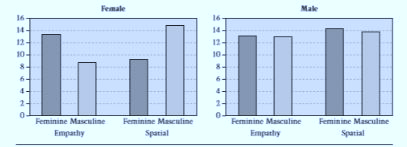 The Influence of Parents: Differential Treatment of Boys and Girls.
Parents are prime candidates for contributing to gender-role socialization. Lytton and Romney (1991) conducted a meta-analytic review of 172 studies that evaluated parents’ socialization practices with children, and concluded that parents’ overall treatment of girls and boys was similar. In only one way were parents found to treat girls and boys differently: Parents encouraged sex-typed toys (d = +.34).